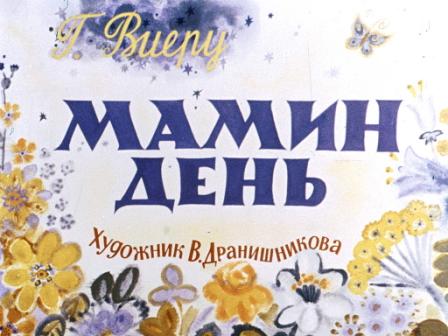 «Мамин день»
Г. Виеру
(выполнено по материалам  студии «Диафильм», Госкино СССР)

Марченко Е.В.
МБОУ СОШ №3
Г. Красный Сулин
Ростовская обл.
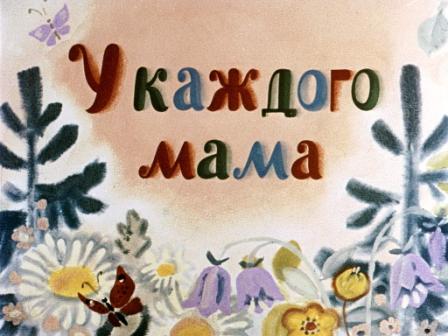 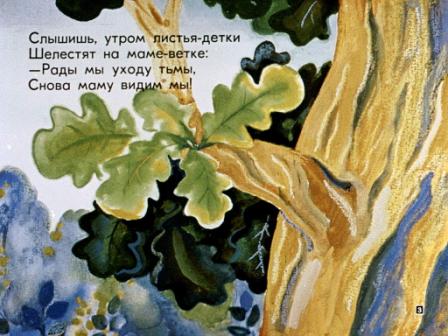 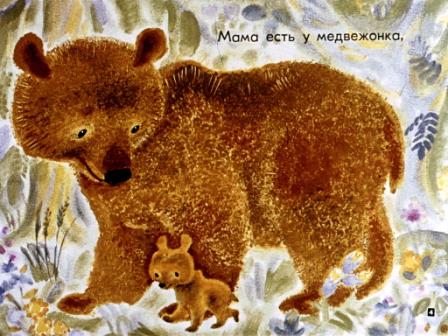 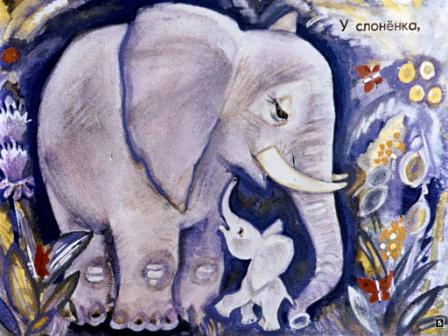 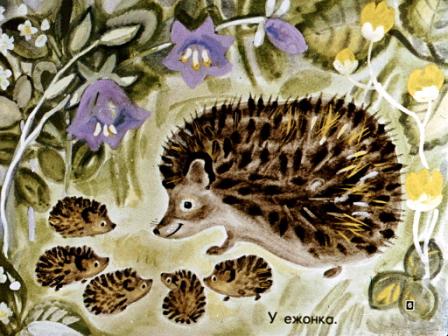 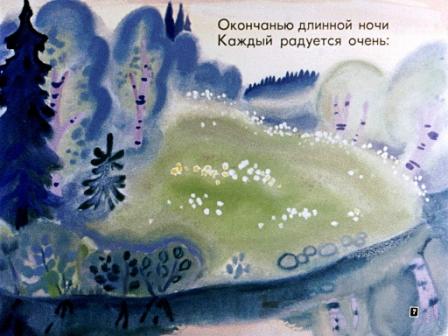 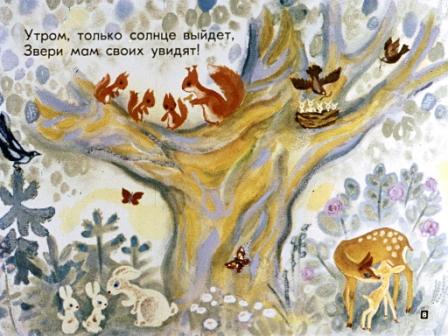 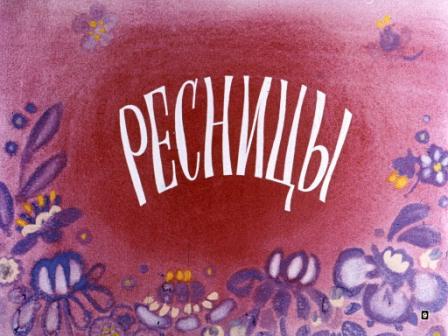 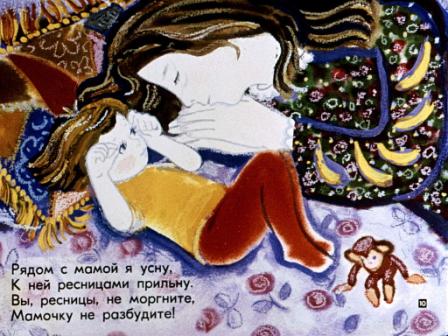 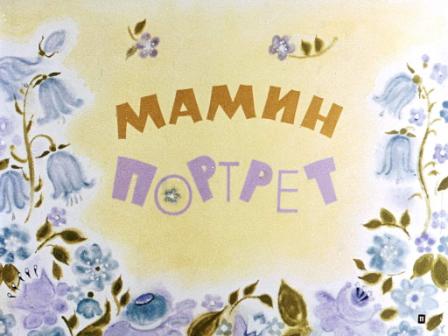 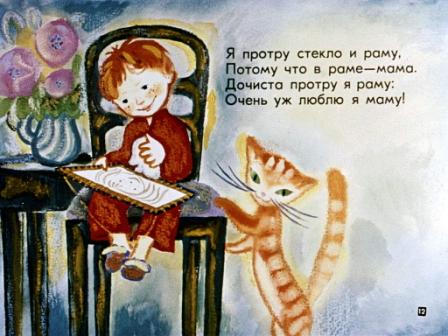 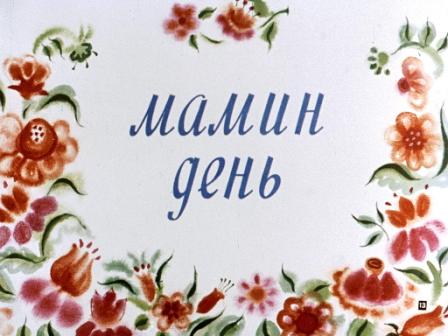 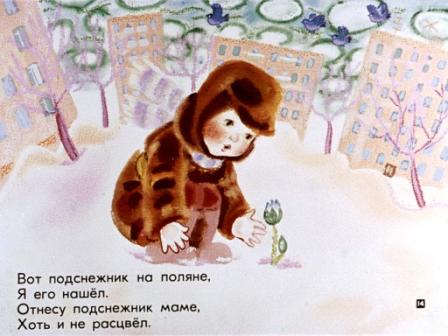 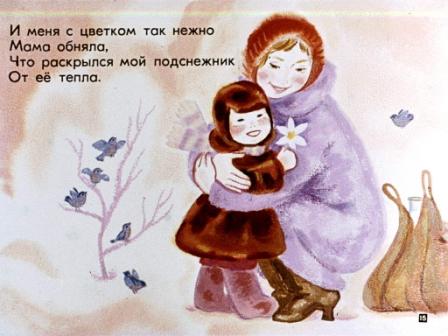 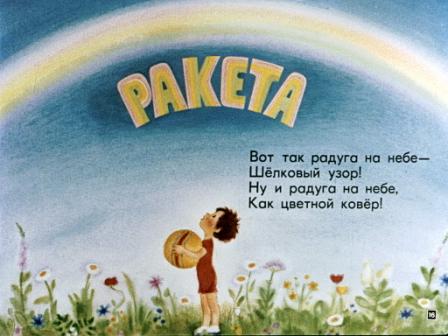 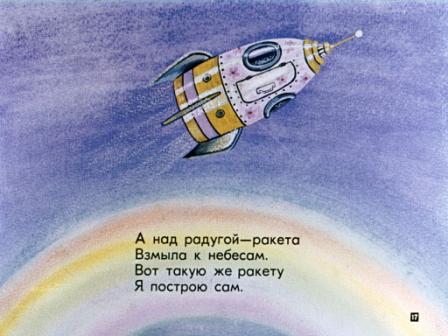 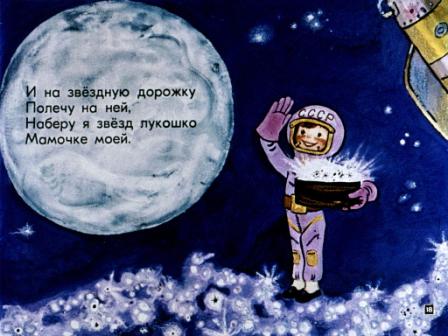 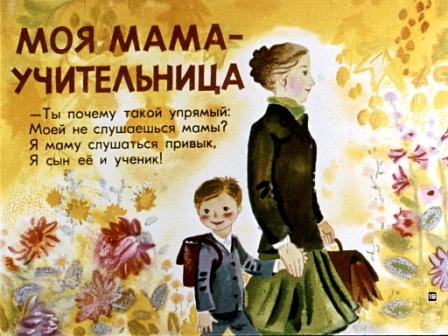 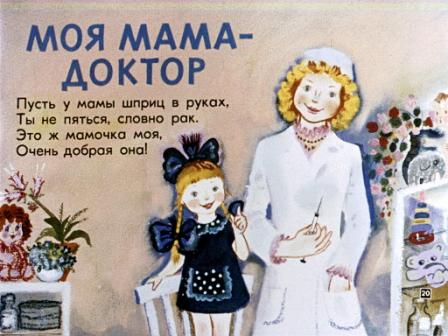 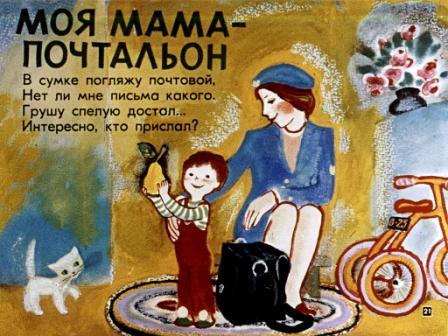 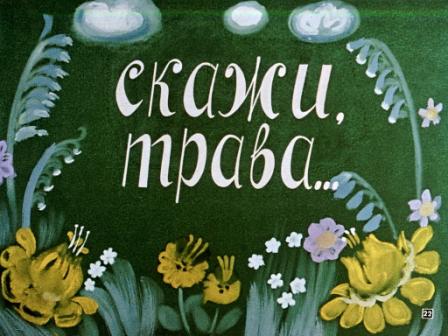 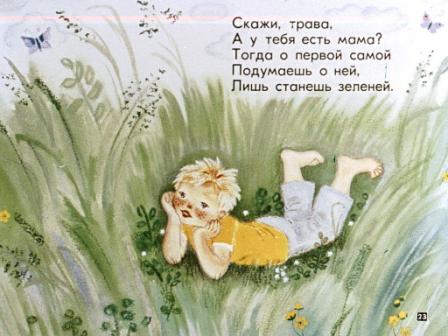 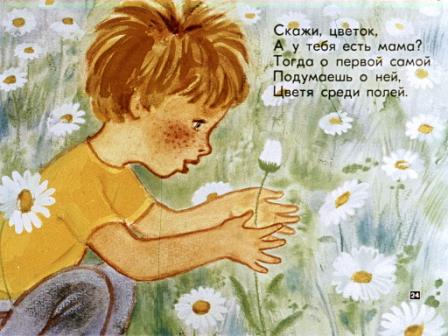 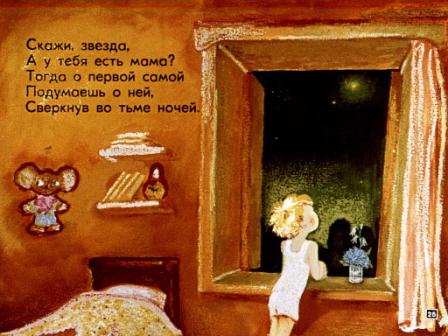 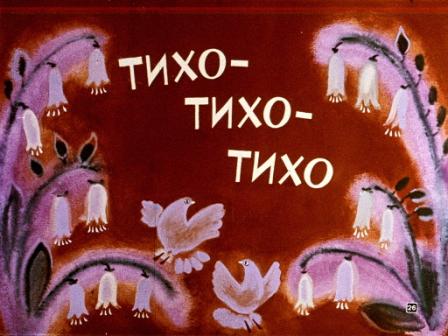 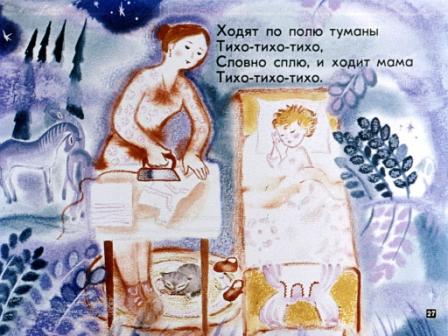 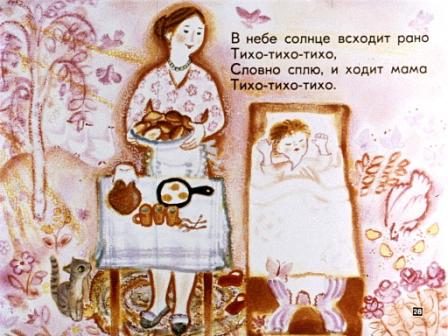 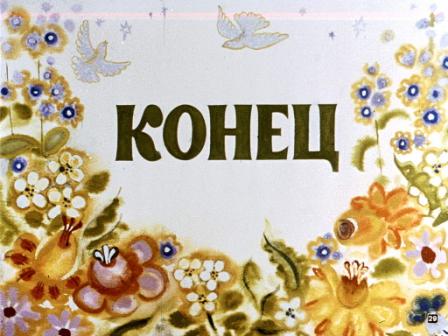